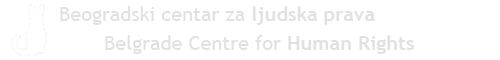 ISTRAŽIVANJE STAVOVA GRAĐANA O MIGRANTIMA
Novembar 2021
Metodološke napomene
Opšta populacija: Struktura uzorka*
Pol
Region
Godine
Tip naselja
Obrazovanje
*ponderisani podaci
KLJUČNI NALAZI
Percipirani broj migranata u Srbiji
Većina građana Srbije (85%) ne zna koliko migranata trenutno boravi u Srbiji. S druge strane, svega 15% građana je reklo da zna koliko trenutno ima migranata u Srbiji, u proseku smatraju da ih ima oko 22 hiljade.
Prosečan broj:
21.823
Baza: Ukupna ciljna populacija
Da li znate koliko izbeglica/migranata boravi/ostalo da živi u Srbiji trenutno?
[Speaker Notes: Privrednici su podjeljeni u ocjeni mjere značaja digitalizacije za uspjeh poslovanja, bilo da je u pitanju rast privrede Crne Gore u cjelini, ili poslovanje u njihovom preduzeću.
U pogledu doprinosa digitalizacije uspješnosti poslovanja u sopstvenom preduzeću, još manji broj privrednika ocjenjuje da bi veća digitalizacija mogla značajnije da doprinese uspjehu poslovanja.]
Migranti / izbeglice kao državljani Srbije
Nešto više od polovine građana (56%) smatra da izbeglice iz zemalja Bliskog Istoka ili Afrike ne treba da dobiju srpsko državljanstvo. S druge strane, svaki četvrti građanin (27%) je suprotnog mišljenja.
Da li smatrate da izbeglice iz zemalja Bliskog Istoka ili Afrike koje su ostale da žive u Srbiji  treba da dobiju srpsko državljanstvo u skladu sa zakonom?
Baza: Ukupna ciljna populacija
[Speaker Notes: Privrednici su podjeljeni u ocjeni mjere značaja digitalizacije za uspjeh poslovanja, bilo da je u pitanju rast privrede Crne Gore u cjelini, ili poslovanje u njihovom preduzeću.
U pogledu doprinosa digitalizacije uspješnosti poslovanja u sopstvenom preduzeću, još manji broj privrednika ocjenjuje da bi veća digitalizacija mogla značajnije da doprinese uspjehu poslovanja.]
Migranti / izbeglice kao prijatelji
Mišljenja su podeljena, svaki drugi građanin Srbije izjavljuje da bi se družio/la sa izbeglicom iz zemalja Bliskog Istoka ili Afrike. Spremnost za druženje sa izbeglicama je nešto veća u Vojvodini i među visoko obrazovanim građanima.
Da li bi ste se družili izbeglicom iz zemalja Bliskog Istoka ili Afrike?
Baza: Ukupna ciljna populacija
[Speaker Notes: Privrednici su podjeljeni u ocjeni mjere značaja digitalizacije za uspjeh poslovanja, bilo da je u pitanju rast privrede Crne Gore u cjelini, ili poslovanje u njihovom preduzeću.
U pogledu doprinosa digitalizacije uspješnosti poslovanja u sopstvenom preduzeću, još manji broj privrednika ocjenjuje da bi veća digitalizacija mogla značajnije da doprinese uspjehu poslovanja.]
Migranti / izbeglice kao deo porodice
Oko polovine građana Srbije (54%), izjavljuje da bi bili protiv toga da izbeglice iz zemalja Bliskog Istoka ili Afrike postanu deo njihove porodice. Muškarci i ispitanici iz ruralnih područja, češće dele ovo mišljenje. S druge strane, malo više od trećine građana (37%) izjavljuje da ne bi imali ništa protiv toga (nešto češće žene, mladi i visoko obrazovani građani).
Da li biste imali nešto protiv da vam izbeglica  iz zemalja Bliskog Istoka ili Afrike postane deo porodice (npr.kroz brak sa detetom, sestrom, bratom itd.)?
Baza: Ukupna ciljna populacija
[Speaker Notes: Privrednici su podjeljeni u ocjeni mjere značaja digitalizacije za uspjeh poslovanja, bilo da je u pitanju rast privrede Crne Gore u cjelini, ili poslovanje u njihovom preduzeću.
U pogledu doprinosa digitalizacije uspješnosti poslovanja u sopstvenom preduzeću, još manji broj privrednika ocjenjuje da bi veća digitalizacija mogla značajnije da doprinese uspjehu poslovanja.]
Migranti / izbeglice kao komšije
Više od polovine građana Srbije (56%), ne bi imalo ništa protiv da se izbeglice iz zemalja bliskog istoka i Afrike dosele u njihov komšiluk. Ovo mišljenje je češće među Beograđanima i stanovnicima urbanih područja. S druge strane, 39% građana deli suprotno mišljenje, najčešće zbog toga što misle da im komšiluk ne bi bio dovoljno bezbedan
Da li biste imali nešto protiv da se porodica izbeglica iz zemalja bliskog istoka i Afrike useli u stan/kuću do Vaše?
Baza: Ukupna ciljna populacija
Zašto bi Vam smetalo?
Baza: Oni koji su istakli da bi im smetalo  da se porodica izbeglica iz zemalja bliskog istoka i Afrike useli u stan/kuću do njihove (39% ciljne populacije)
[Speaker Notes: Privrednici su podjeljeni u ocjeni mjere značaja digitalizacije za uspjeh poslovanja, bilo da je u pitanju rast privrede Crne Gore u cjelini, ili poslovanje u njihovom preduzeću.
U pogledu doprinosa digitalizacije uspješnosti poslovanja u sopstvenom preduzeću, još manji broj privrednika ocjenjuje da bi veća digitalizacija mogla značajnije da doprinese uspjehu poslovanja.]
Deca iz porodica izbeglica u školama
Većina građana Srbije (78%), izjavljuje da im ne bi smetalo da izbeglice iz zemalja bliskog istoka i Afrike idu sa njihovim detetom u školu.
Molim vas da zamislite situaciju da dete iz porodice izbeglica iz zemalja Bliskog Istoka ili Afrike ide sa Vašim detetom u školu? Da li bi vam tako nešto smetalo?
Baza: Ukupna ciljna populacija
[Speaker Notes: Privrednici su podjeljeni u ocjeni mjere značaja digitalizacije za uspjeh poslovanja, bilo da je u pitanju rast privrede Crne Gore u cjelini, ili poslovanje u njihovom preduzeću.
U pogledu doprinosa digitalizacije uspješnosti poslovanja u sopstvenom preduzeću, još manji broj privrednika ocjenjuje da bi veća digitalizacija mogla značajnije da doprinese uspjehu poslovanja.]
Migranti / izbeglice kao kolege na poslu
Svaki drugi građanin Srbije bi prihvatio izbeglice iz zemalja bliskog istoka i Afrike kao kolege i pomogli bi im da se osećaju dobrodošlo. Dodatno, skoro trećina građana ne bi imala ništa protiv toga da rade sa izbeglicama, ali se ne bi družili sa njima van posla. Žene i stanovnici Beograda, iskazuju nešto veću spremnost da prihvate izbeglice iz zemalja bliskog istoka i Afrike kao kolege.
Kada biste se našli u situaciji da u firmi/organizaciji kao kolegu/ koleginicu sa kojim treba da radite svakog dana zaposle nekoga iz populacije migranata/izbeglica da li biste...
Baza: Ukupna ciljna populacija
[Speaker Notes: Privrednici su podjeljeni u ocjeni mjere značaja digitalizacije za uspjeh poslovanja, bilo da je u pitanju rast privrede Crne Gore u cjelini, ili poslovanje u njihovom preduzeću.
U pogledu doprinosa digitalizacije uspješnosti poslovanja u sopstvenom preduzeću, još manji broj privrednika ocjenjuje da bi veća digitalizacija mogla značajnije da doprinese uspjehu poslovanja.]
Zapošljavanje izbeglica iz zemalja bliskog istoka i Afrike
Više od polovine građana Srbije (59%), izjavljuje da im ne bi smetalo da zaposle izbeglice iz zemalja bliskog istoka i Afrike. S druge strane, trećina građana deli suprotno mišljenje, značajno češće muškarci.
Kada biste bili u poziciji vlasnika sopstvenog preduzeća, da li biste zaposlili izbeglice iz zemalja bliskog istoka i Afrike u Vašoj firmi?
Baza: Ukupna ciljna populacija
[Speaker Notes: Privrednici su podjeljeni u ocjeni mjere značaja digitalizacije za uspjeh poslovanja, bilo da je u pitanju rast privrede Crne Gore u cjelini, ili poslovanje u njihovom preduzeću.
U pogledu doprinosa digitalizacije uspješnosti poslovanja u sopstvenom preduzeću, još manji broj privrednika ocjenjuje da bi veća digitalizacija mogla značajnije da doprinese uspjehu poslovanja.]
Odobravanje politike države Srbija prema migrantima
Mišljenja su podeljena. Oko 40% građana odobrava politiku naše države prema migrantima iz zemalja bliskog istoka i Afrike, dok nešto više od trećine (36%) , deli suprotno mišljenje.
U kojoj meri odobravaju politiku naše države prema migrantima iz zemalja bliskog istoka i Afrike?
Baza: Ukupna ciljna populacija
[Speaker Notes: Privrednici su podjeljeni u ocjeni mjere značaja digitalizacije za uspjeh poslovanja, bilo da je u pitanju rast privrede Crne Gore u cjelini, ili poslovanje u njihovom preduzeću.
U pogledu doprinosa digitalizacije uspješnosti poslovanja u sopstvenom preduzeću, još manji broj privrednika ocjenjuje da bi veća digitalizacija mogla značajnije da doprinese uspjehu poslovanja.]
Važnost stava partije o migracijama pri izboru partije za koju biste glasati
Većina građana (60%), smatra da je pri izboru partije za koju bi glasali, važan stav te partije o migracijama. Ovaj stav, nešto češće od ostalih dele penzioneri.
Da li bi vam pri izboru partije za koju biste glasati bio važan stav te partije o migracijama?
Baza: Ukupna ciljna populacija
[Speaker Notes: Privrednici su podjeljeni u ocjeni mjere značaja digitalizacije za uspjeh poslovanja, bilo da je u pitanju rast privrede Crne Gore u cjelini, ili poslovanje u njihovom preduzeću.
U pogledu doprinosa digitalizacije uspješnosti poslovanja u sopstvenom preduzeću, još manji broj privrednika ocjenjuje da bi veća digitalizacija mogla značajnije da doprinese uspjehu poslovanja.]
GAME CHANGERS
“Game Changers” is the Ipsos signature.
 
At Ipsos we are passionately curious about people, markets, brands and society. 

We make our changing world easier and faster to navigate and inspire clients to make smarter decisions. 

We deliver with security, speed, simplicity and substance. We are Game Changers.
Ipsos is listed on Eurolist - NYSE-Euronext.  The company is part of the SBF 120 and the Mid-60 index and is eligible for the Deferred Settlement Service (SRD).
 
ISIN code FR0000073298, Reuters ISOS.PA, Bloomberg IPS:FPwww.ipsos.com
ABOUT IPSOS
Ipsos ranks third in the global research industry. With a strong presence in 87 countries, Ipsos employs more than 16,000 people and has the ability to conduct research programs in more than 100 countries. Founded in France in 1975, Ipsos is controlled and managed by research professionals. They have built a solid Group around a multi-specialist positioning – Media and advertising research; Marketing research; Client and employee relationship management; Opinion & social research; Mobile, Online, Offline data collection and delivery. Ipsos has been listed on the Paris Stock Exchange since 1999.
Credentials